Les jeudis de la pédiatrie
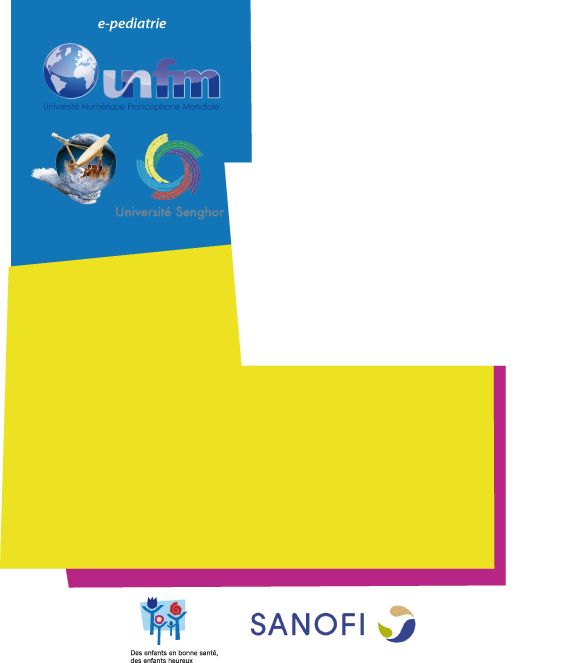 Session … 14 FEVRIER 2019 :         

Heure…………………12H00 (GMT)

Lieu……………………………….….

Salle………………………………….
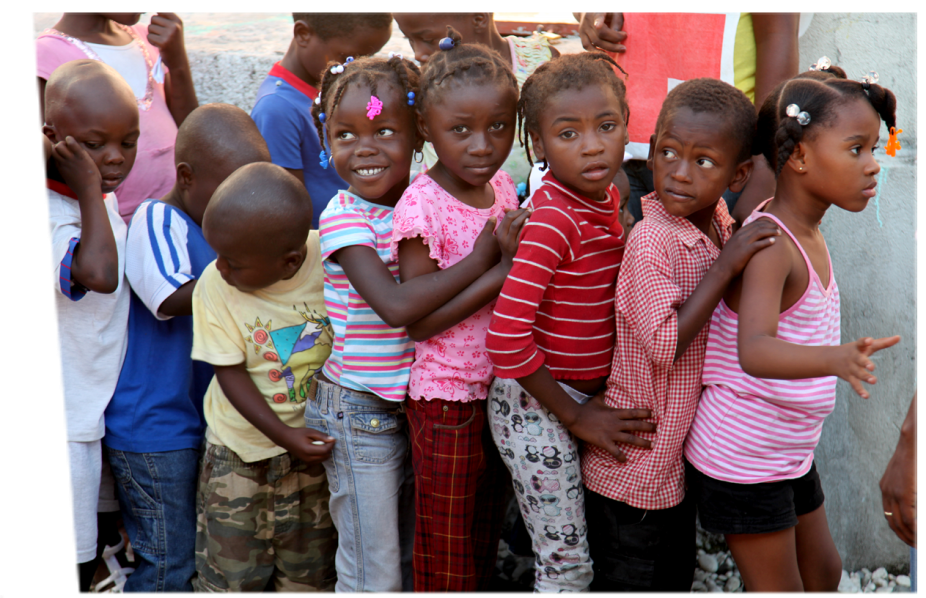 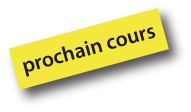 «Conduite à tenir devant une épistaxis»

Pr Kadiatou Singare DOUMBIAMali